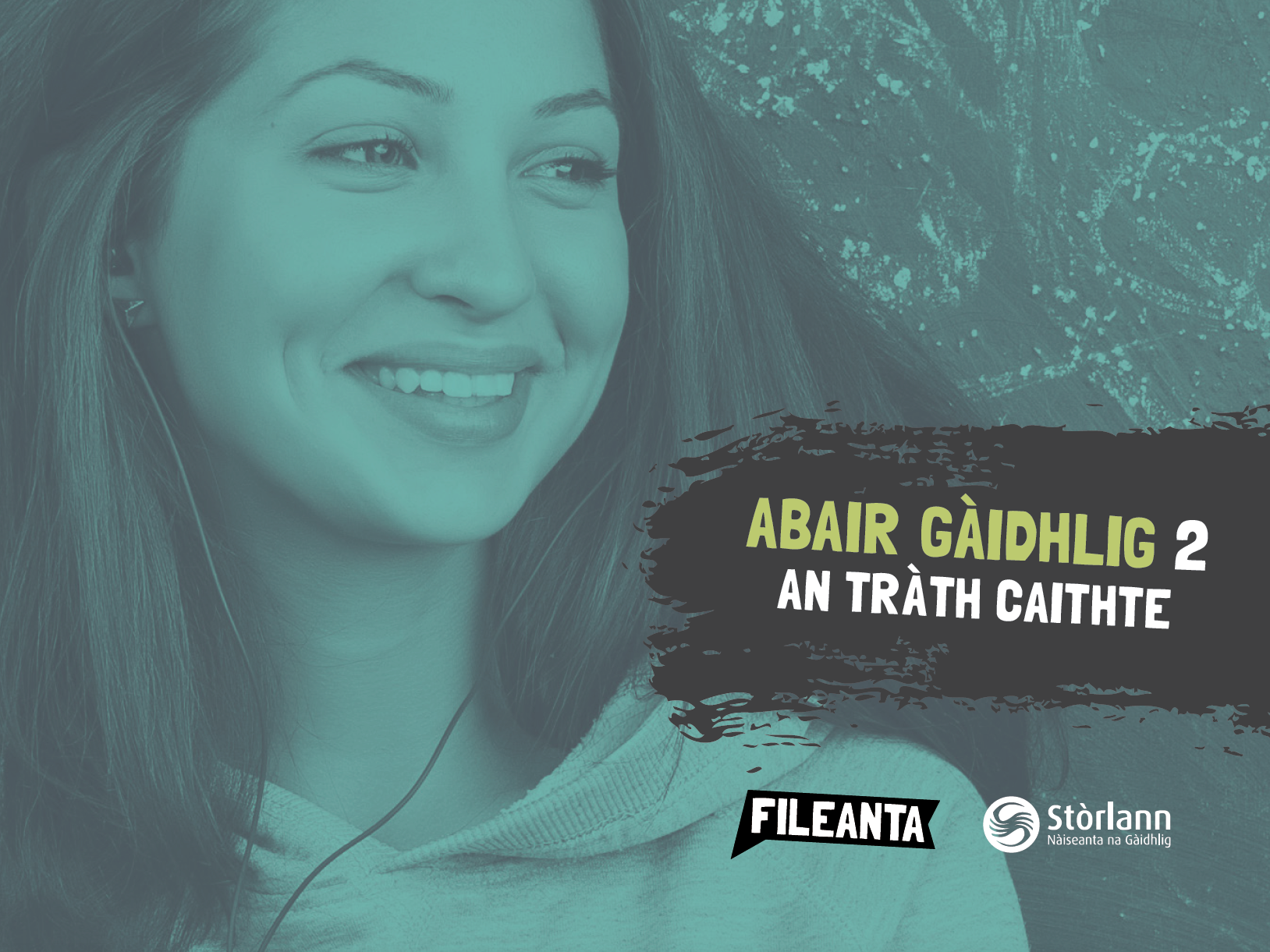 Dè cho math ’s a tha thu air gluasad bhon Tràth Làthaireach chun an Tràth Chaithte, gun a bhith a’ cleachdadh bha? 

Seo deuchainn bheag dhut...

Atharraich na seantansan seo gus am bi iad anns an Tràth Chaithte:
Tha mi a’ gabhail biadh.
Ghabh mi biadh.
Tha mi ag èisteachd riut.
Dh’èist mi riut.
Ciamar a chaidh dhut?
Seo mar a bhios sinn a’ gluasad bhon Tràth Làthaireach chun an Tràth Chaithte:
An Tràth Làthaireach
Freumh
An Tràth Caithte
Tha mi a’ gabhail biadh.
gabh
Ghabh mi biadh.
èist
Tha mi ag èisteachd riut.
Dh’èist mi riut.
’S iad na litrichean nach gabh h anns an Tràth Chaithte: l, n, r agus uaireannan s (mura gabhadh am facal fhuaimneachadh nam biodh h air a chur ann – sc, sg, sm, sp, st)
An Tràth Làthaireach
Freumh
An Tràth Caithte
Tha mi a’ leughadh iris.
leugh
Leugh mi iris.
sgrìobh
Tha mi a’ sgrìobhadh.
Sgrìobh mi.
Bidh sinn a’ dèiligeadh ri gnìomhairean san Tràth Chaithte a tha a’ tòiseachadh le fh mar gum biodh iad a’ tòiseachadh le fuaimreag.
An Tràth Làthaireach
Freumh
An Tràth Caithte
Tha mi a’ falbh.
falbh
Dh’fhalbh mi.
fàs
Tha mi a’ fàs àrd.
Dh’fhàs mi àrd.
An urrainn dhut ‘triantan’ a dhèanamh de na gnìomhairean a leanas san Tràth Chaithte?
dh’fhalbh +
an do dh’fhalbh ?
cha do dh’fhalbh -
ghabh +
an do ghabh ?
cha do ghabh -
A bheil fhios agad mar a tha an gnìomhair neo-riaghailteach seo ag obair san Tràth Chaithte?
An Tràth Làthaireach
Freumh
An Tràth Caithte
a’ faighinn
faigh
fhuair
fhuair +
an d’ fhuair?
cha d’ fhuair -
Chì thu carson a chanas sinn gu bheil an gnìomhair seo neo-riaghailteach. Chan eil e idir a’ leantainn nan riaghailtean àbhaisteach.
Seo na seachd gnìomhairean neo-riaghailteach a nochd san sgeulachd An Rathad Dhachaigh.
a’ dèanamh
a’ tighinn
a’ dol
a’ toirt
a’ breith
ag ràdh
a’ faicinn
’S e an dà ghnìomhair neo-riaghailteach eile a tha anns a’ Ghàidhlig:
a’ cluinntinn
a’ ruighinn
An Tràth Làthaireach
Freumh
An Tràth Caithte
a’ dèanamh
dèan
rinn
rinn +
an do rinn ?
cha do rinn -
An Tràth Làthaireach
Freumh
An Tràth Caithte
a’ dol
rach / theirig
chaidh
chaidh +
an deach ?
cha deach -
An Tràth Làthaireach
Freumh
An Tràth Caithte
a’ breith
beir
rug
rug +
an do rug?
cha do rug -
An Tràth Làthaireach
Freumh
An Tràth Caithte
a’ faicinn
faic
chunnaic
chunnaic +
am faca ?
chan fhaca -
Aonad Cànain
An Tràth Làthaireach
Freumh
An Tràth Caithte
a’ tighinn
thig
thàinig
thàinig +
an tàinig ?
cha tàinig -
An Tràth Làthaireach
Freumh
An Tràth Caithte
a’ toirt
thoir
thug
thug +
an tug ?
cha tug -
An Tràth Làthaireach
Freumh
An Tràth Caithte
ag ràdh
abair / can
thuirt
thuirt +
an tuirt ?
cha tuirt -
An Tràth Làthaireach
Freumh
An Tràth Caithte
a’ cluinntinn
cluinn
chuala
chuala +
an cuala ?
cha chuala -
An Tràth Làthaireach
Freumh
An Tràth Caithte
a’ ruighinn
ruig
ràinig
ràinig +
an do ràinig ?
cha do ràinig -